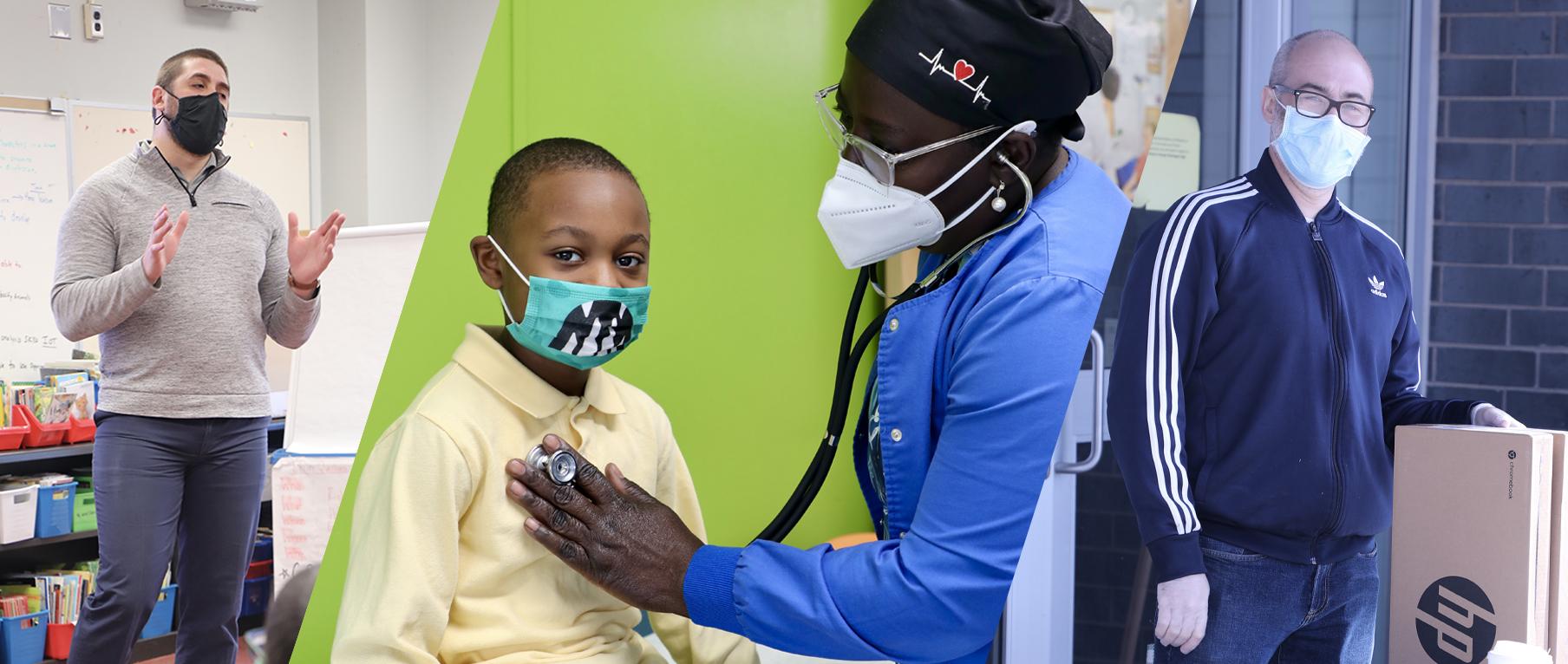 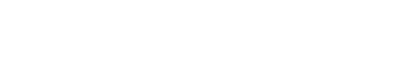 2020 Comprehensive Annual Financial Report: Student Art Contest Winners
Celebrating the Heroes of COVID-19
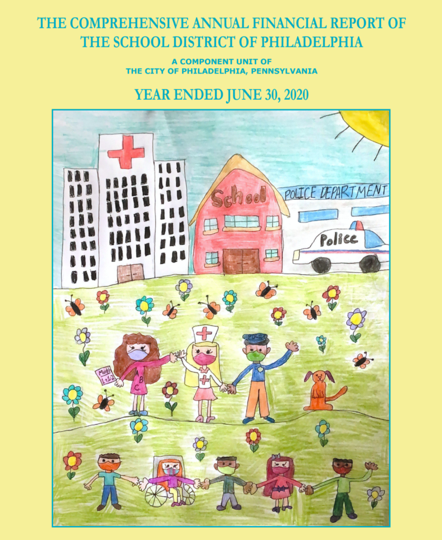 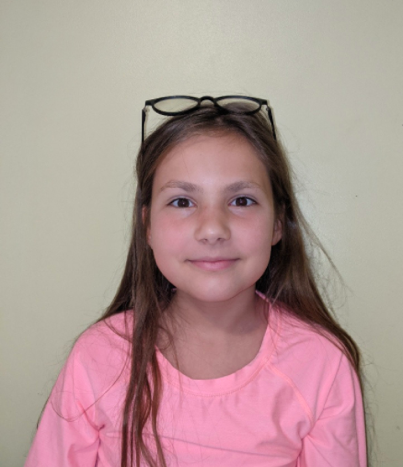 Alexandra Volyanyuk, Grade 4
Loesche Elementary School
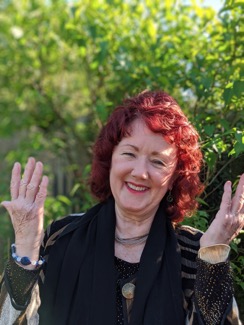 Ms. Mary Lisabeth Shean
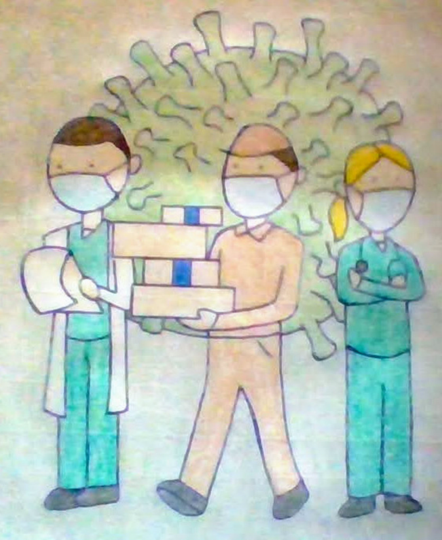 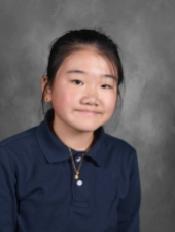 Vivian Chen, Grade 7
Wilson Middle School
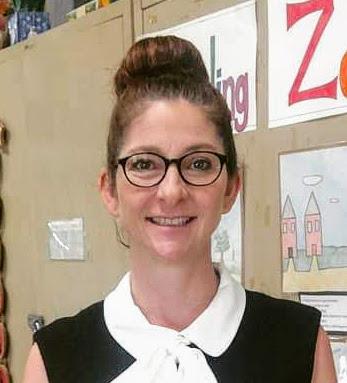 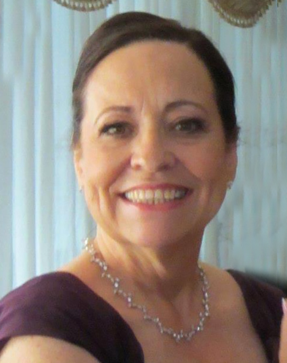 Ms. Kimberly Colasante
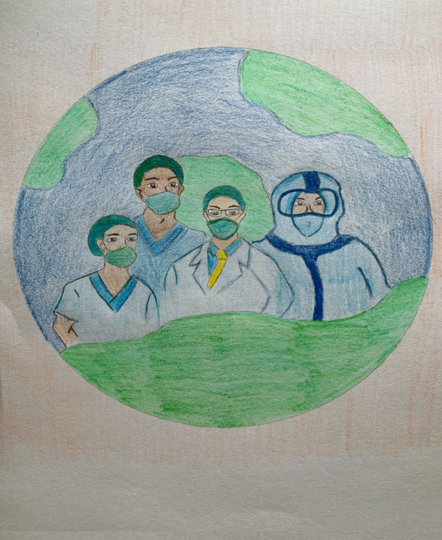 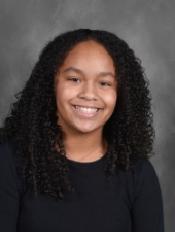 Jada Jankauskas, Grade 7
Wilson Middle School
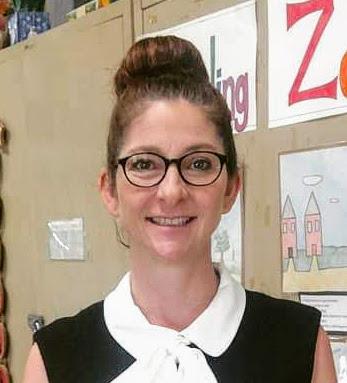 Ms. Kimberly Colasante
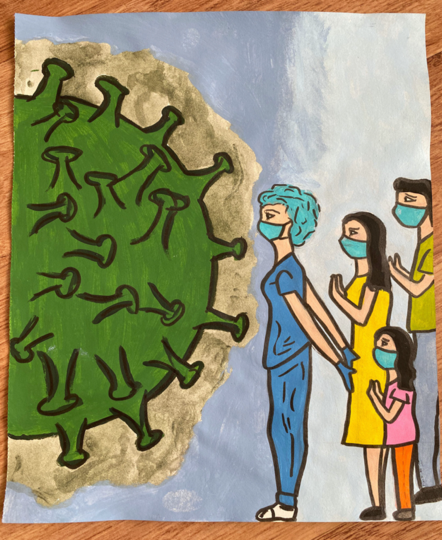 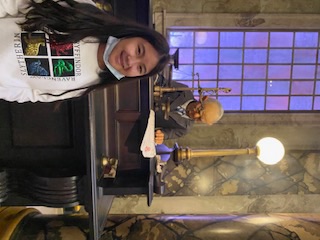 Kamilla Charimova, Grade 5
Loesche Elementary School
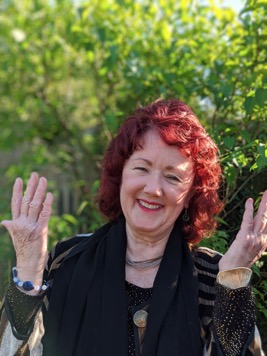 Ms. Mary Lisabeth Shean
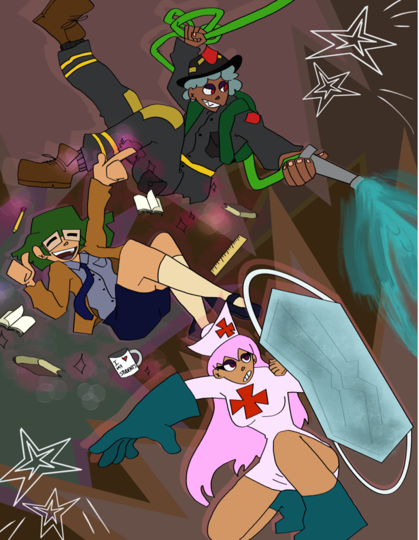 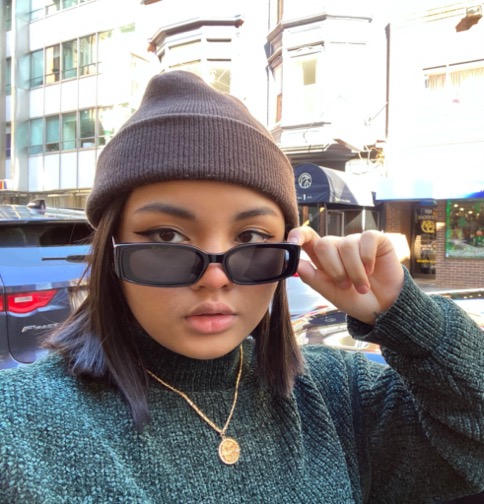 Masiya Mom, Grade 12
Northeast High School
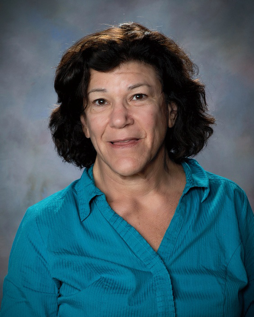 Ms. Marsha Rosenthal
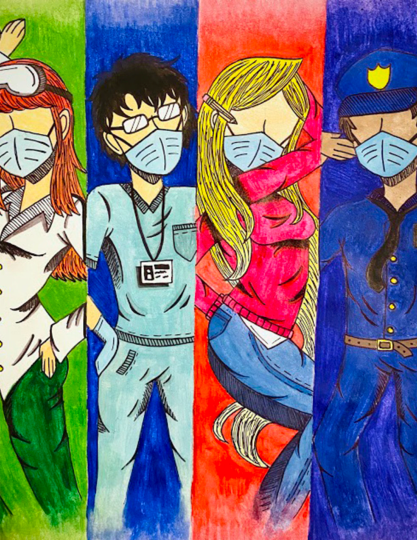 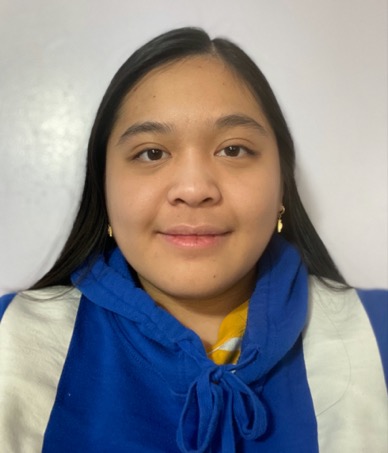 Thuong Nguyen, Grade 12
Northeast High School
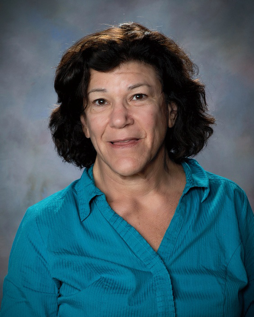 Ms. Marsha Rosenthal
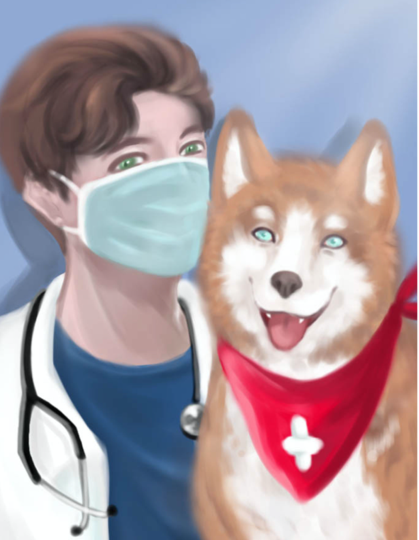 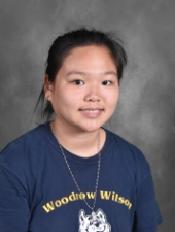 Alice Huang, Grade 8
Wilson Middle School
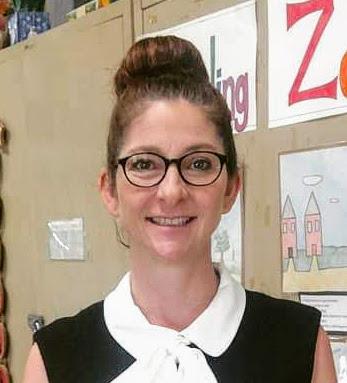 Ms. Kimberly Colasante
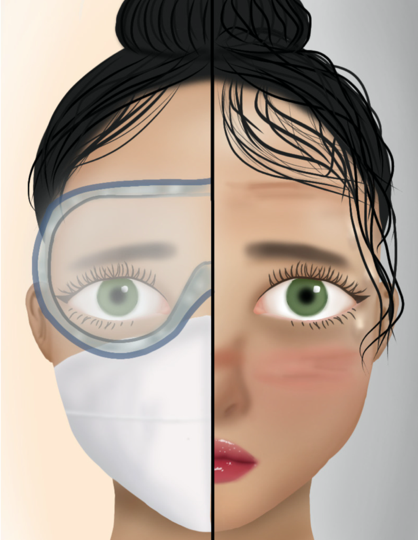 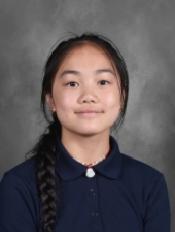 Christina Deng, Grade 7
Wilson Middle School
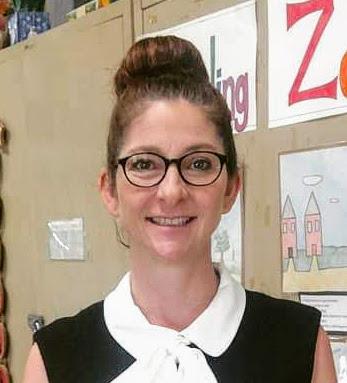 Ms. Kimberly Colasante
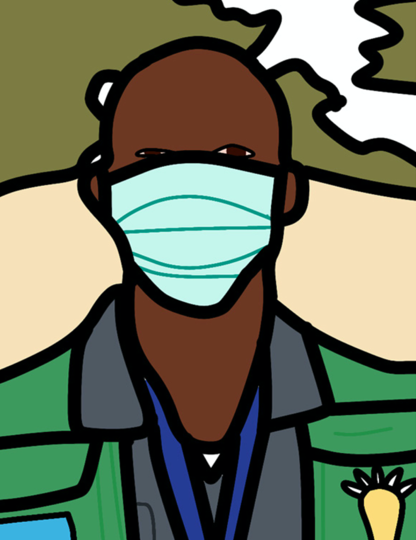 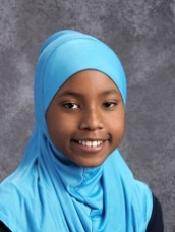 Amber Glenn, Grade 7
Hill-Freedman Middle School
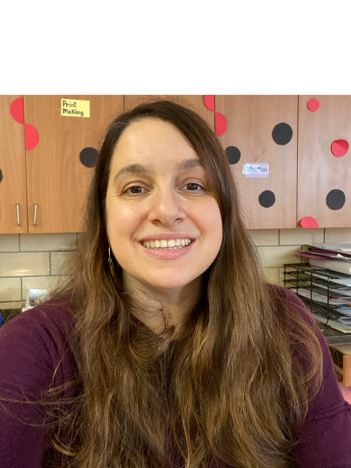 Ms. Maria Benitez
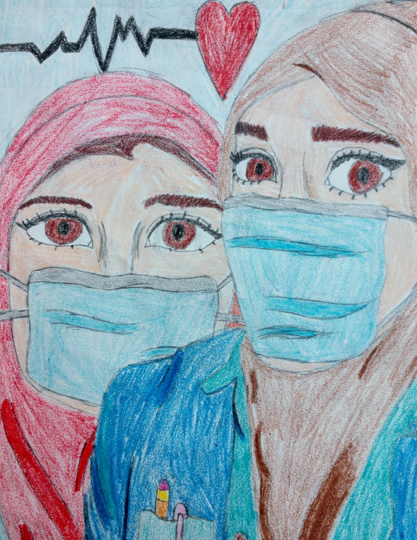 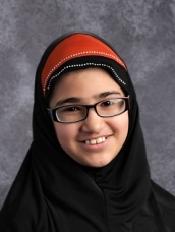 Javeria Javed, Grade 6
Wilson Middle School
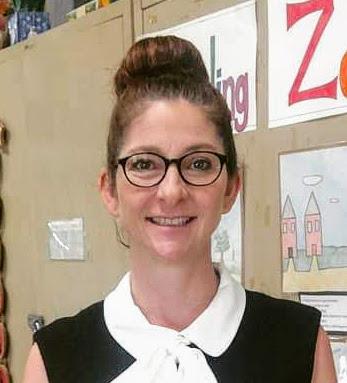 Ms. Kimberly Colasante